CSCI-351Data communication and Networks
Lecture 5: Physical Layer
(The layer for EE majors…)
The slide is built with the help of Prof. Alan Mislove, Christo Wilson, and David Choffnes's class
Physical Layer
Function:
Get bits across a physical medium
Key challenge:
How to represent bits in analog
Ideally, want high-bit rate
But, must avoid desynchronization
Application
Presentation
Session
Transport
Network
Data Link
Physical
Key challenge
Digital computers
0s and 1s
Analog world
Amplitudes and frequencies
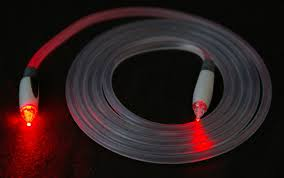 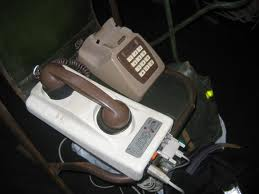 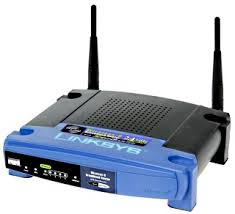 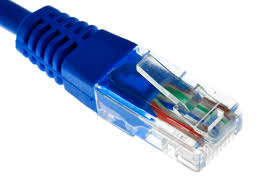 Sample
Assumptions
We have two discrete signals, high and low, to encode 1 and 0
Transmission is synchronous, i.e. there is a clock that controls signal sampling






Amplitude and duration of signal must be significant
Time
Non-Return to Zero (NRZ)
1  high signal, 0  low signal
1
1
0
0
0
0
1
1
0
0
NRZ
Clock
Problem: long strings of 0 or 1 cause desynchronization
How to distinguish lots of 0s from no signal?
How to recover the clock during lots of 1s?
Desynchronization
Receiver misses a 1 due to skew
Transitions signify clock ticks
Problem: how to recover the clock during sequences of 0’s or 1’s?
1
1
1
0
1
1
1
1
1
0
NRZ
1
1
1
1
1
1
0
1
0
Non-Return to Zero Inverted (NRZI)
1  make transition, 0  remain the same
1
1
0
0
0
0
1
1
0
0
NRZI
Clock
Solves the problem for sequences of 1s, but not 0s
4-bit/5-bit (100 Mbps Ethernet)
8-bit / 10-bit used in Gigabit Ethernet
Observation: NRZI works as long as no sequences of 0
Idea: encode all 4-bit sequences as 5-bit sequences with no more than one leading 0 and two trailing 0





Tradeoff: efficiency drops to 80%
4-bit	5-bit
4-bit	5-bit
0000    11110
0001    01001
0010    10100
0011    10101
0100    01010
0101    01011
0110    01110
0111    01111
1000    10010
1001    10011
1010    10110
1011    10111
1100    11010
1101    11011
1110    11100
1111    11101
Manchester
1  high-to-low, 0  low-to-high
0
1
1
0
0
NRZI
Clock
Good: Solves clock skew (every bit is a transition)
Bad: Halves throughput (two clock cycles per bit)
General comment
Physical layer is the lowest, so…
We tend not to worry about where to place functionality
There aren’t other layers that could interfere
We tend to care about it only when things go wrong

Physical layer characteristics are still fundamentally important to building reliable Internet systems
Insulated media vs wireless
Packet vs. circuit switched media